<Nome>
<Instituição>
<e-mail>
[Speaker Notes: Esta obra foi originalmente desenvolvida pelo CERT.br/NIC.br, com o propósito de promover a conscientização sobre o uso seguro da Internet e baseia-se nos materiais da Cartilha de Segurança para Internet (https://cartilha.cert.br/). 
Esta obra foi licenciada sob a licença Creative Commons Atribuição-NãoComercial-CompartilhaIgual 4.0 Internacional (CC BY-NC-SA 4.0).
O CERT.br/NIC.br concede a Você uma licença de abrangência mundial, sem royalties, não-exclusiva, sujeita aos termos e condições desta Licença, para exercer os direitos sobre a Obra definidos abaixo: 
Reproduzir a Obra, incorporar a Obra em uma ou mais Obras Coletivas e Reproduzir a Obra quando incorporada em Obras Coletivas;
Criar e Reproduzir Obras Derivadas, desde que qualquer Obra Derivada, inclusive qualquer tradução, em qualquer meio, adote razoáveis medidas para claramente indicar, demarcar ou de qualquer maneira identificar que mudanças foram feitas à Obra original. Uma tradução, por exemplo, poderia assinalar que “A Obra original foi traduzida do Inglês para o Português,” ou uma modificação poderia indicar que “A Obra original foi modificada”;
Distribuir e Executar Publicamente a Obra, incluindo as Obras incorporadas em Obras Coletivas; e,
Distribuir e Executar Publicamente Obras Derivadas.
Desde que respeitadas as seguintes condições:
Atribuição — Você deve fazer a atribuição do trabalho, da maneira estabelecida pelo titular originário ou licenciante (mas sem sugerir que este o apoia, ou que subscreve o seu uso do trabalho). No caso deste trabalho, deve incluir a URL para o trabalho original (Fonte – cartilha.cert.br) em todos os slides.
NãoComercial — Você não pode usar esta obra para fins comerciais.
CompartilhaIgual — Se você alterar, transformar ou criar em cima desta obra, você poderá distribuir a obra resultante apenas sob a mesma licença, ou sob uma licença similar à presente.
Aviso — Em todas as reutilizações ou distribuições, você deve deixar claro quais são os termos da licença deste trabalho. A melhor forma de fazê-lo, é colocando um link para a seguinte página:
https://creativecommons.org/licenses/by-nc-sa/4.0/deed.pt_BR
A descrição completa dos termos e condições desta licença está disponível em: 
https://creativecommons.org/licenses/by-nc-sa/4.0/legalcode.pt]
Agenda
Códigos maliciosos
Tipos principais
Cuidados a serem tomados
Saiba mais
Créditos
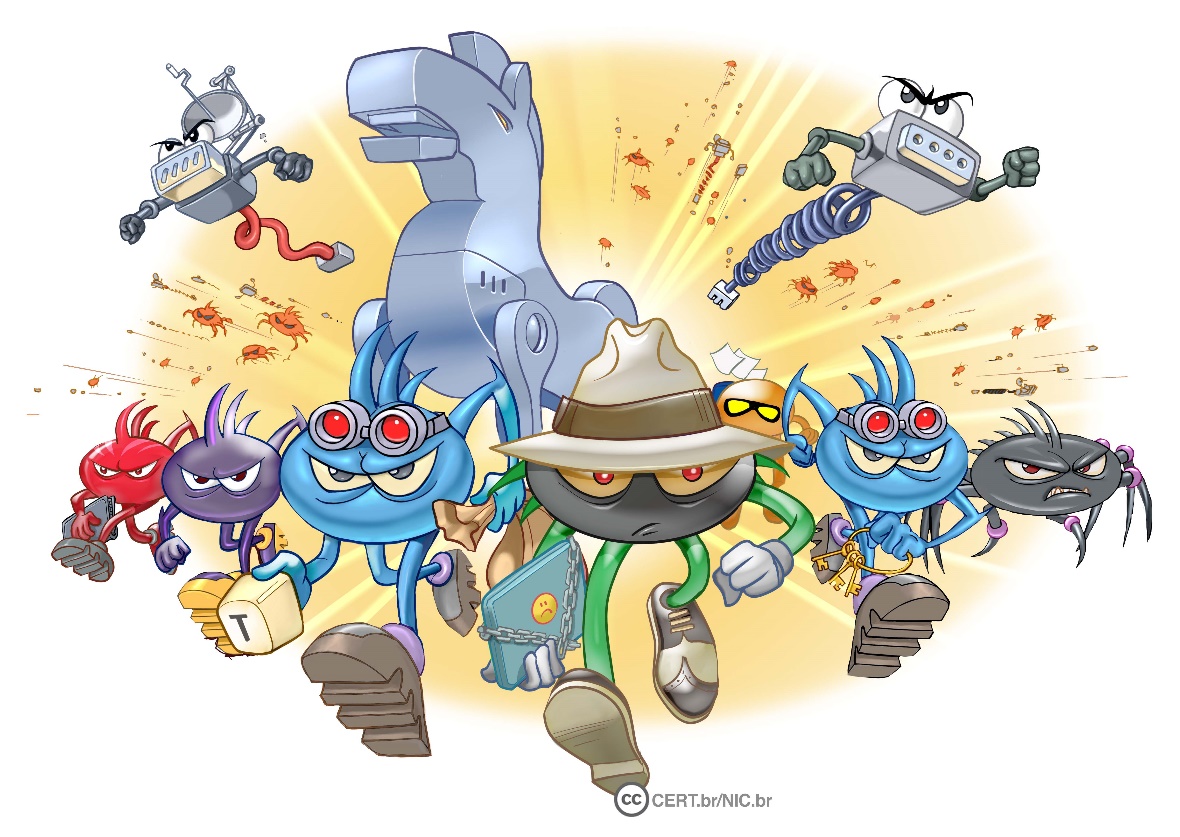 [Speaker Notes: Códigos maliciosos: define o que são códigos maliciosos e os danos que costumam causar.
Tipos principais: apresenta os principais tipos de códigos maliciosos.
Cuidados a serem tomados: apresenta os cuidados a serem tomados para evitar que um equipamento seja infectado ou invadido por códigos maliciosos.
Saiba mais: apresenta materiais de consulta onde você pode buscar mais informações e manter-se informado. 
Créditos: apresenta a lista de materiais usados como fonte das informações contidas nestes slides.]
Códigos maliciosos (1/5)
Programas especificamente desenvolvidos para executar ações danosas e atividades maliciosas em equipamentos
Também chamados de malware, pragas, etc.
Exemplos de equipamentos que podem ser infectados:
computadores
equipamentos de rede
modems, switches, roteadores 
dispositivos móveis
tablets, celulares, smartphones
[Speaker Notes: Dispositivos móveis, como tablets, smartphones, celulares e PDAs, têm se tornado cada vez mais populares e capazes de executar grande parte das ações realizadas em computadores pessoais, como navegação web, Internet Banking e acesso a e-mails e redes sociais. Infelizmente, as semelhanças não se restringem apenas às funcionalidades apresentadas, elas também incluem os riscos de uso que podem representar. 
Assim como seu computador, o seu dispositivo móvel também pode ser usado para a prática de atividades maliciosas, como furto de dados, envio de spam e a propagação de códigos maliciosos, além de poder fazer parte de botnets e ser usado para disparar ataques na Internet.]
Códigos maliciosos (2/5)
Um equipamento pode ser infectado ou comprometido:
pela exploração de vulnerabilidades nos programas instalados
pela auto-execução de mídias removíveis infectadas
pelo acesso a páginas web maliciosas, via navegadores vulneráveis
pela ação direta de atacantes
pela execução de arquivos previamente infectados, obtidos:
anexos em mensagens eletrônicas
via links recebidos por mensagens eletrônicas e redes sociais
via mídias removíveis
em páginas web
diretamente de outros equipamentos
[Speaker Notes: Algumas das diversas formas como os códigos maliciosos podem infectar ou comprometer um equipamento são:
pela exploração de vulnerabilidades existentes nos programas instalados;
pela auto-execução de mídias removíveis infectadas, como pen drives;
pelo acesso a páginas web maliciosas, utilizando navegadores web vulneráveis;
pela ação direta de atacantes que, após invadirem o equipamento, incluem arquivos contendo códigos maliciosos;
pela execução de arquivos previamente infectados, obtidos em anexos de mensagens eletrônicas, via links recebidos por mensagens eletrônicas e redes sociais, via mídias removíveis, em páginas web ou diretamente de outros equipamentos (através do compartilhamento de arquivos).]
Códigos maliciosos (3/5)
Porque são desenvolvidos e propagados:
obtenção de vantagens financeiras
coleta de informações confidenciais
desejo de autopromoção
vandalismo
extorsão

São usados como intermediários, possibilitam:
prática de golpes
realização de ataques
disseminação de spam
[Speaker Notes: Os principais motivos que levam um atacante a desenvolver e a propagar códigos maliciosos são a obtenção de vantagens financeiras, a coleta de informações confidenciais, o desejo de autopromoção, o vandalismo e a extorsão. 
Os equipamentos infectados podem ser usados para a prática de atividades maliciosas, como furto de dados, envio de spam e a propagação de códigos maliciosos, além de poder fazer parte de botnets e ser usado para disparar ataques na Internet.]
Códigos maliciosos (4/5)
Uma vez instalados:
passam a ter acesso aos dados armazenados no equipamento
podem executar ações em nome do usuário
acessar informações
apagar arquivos 
criptografar dados
conectar-se à Internet
enviar mensagens
instalar outros códigos maliciosos
[Speaker Notes: Uma vez instalados, os códigos maliciosos passam a ter acesso aos dados armazenados no equipamento e podem executar ações em nome dos usuários, de acordo com as permissões de cada usuário.]
Códigos maliciosos (5/5)
Melhor prevenção
impedir que a infecção ocorra
nem sempre é possível reverter as ações danosas já feitas ou recuperar totalmente os dados
Tiposprincipais
[Speaker Notes: Definir e identificar as características dos diferentes tipos de códigos maliciosos têm se tornado tarefas cada vez mais difíceis, devido às diferentes classificações adotadas pelos fabricantes de antivírus e ao surgimento de variantes que mesclam características dos demais códigos. Dessa forma, as definições apresentadas nos próximos slides baseiam-se no entendimento dos autores da Cartilha de Segurança para Internet e, portanto, não são definitivas e podem ser diferentes de outras fontes de consulta.]
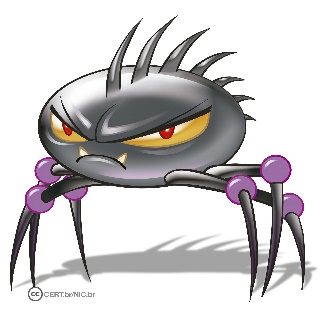 Vírus
Programa ou parte de um programa de computador, normalmente malicioso, que se propaga inserindo cópias de si mesmo e se tornando parte de outros programas e arquivos

Depende da execução do programa/arquivo hospedeiro para:
tornar-se ativo
dar continuidade ao processo de infecção
para que o equipamento seja infectado é preciso que um programa já infectado seja executado
Principais meios de propagação: e-mail e pen drive
[Speaker Notes: Vírus é um programa ou parte de um programa de computador, normalmente malicioso, que se propaga inserindo cópias de si mesmo e se tornando parte de outros programas e arquivos.
Para que possa se tornar ativo e dar continuidade ao processo de infecção, o vírus depende da execução do programa ou arquivo hospedeiro, ou seja, para que o seu equipamento seja infectado é preciso que um programa já infectado seja executado. 
O principal meio de propagação de vírus costumava ser os disquetes. Com o tempo, porém, estas mídias caíram em desuso e começaram a surgir novas maneiras, como o envio de e-mail. Atualmente, as mídias removíveis tornaram-se novamente o principal meio de propagação, não mais por disquetes, mas, principalmente, pelo uso de pen drives.]
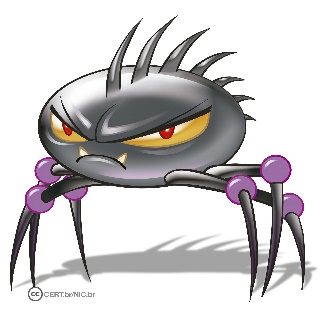 Tipos mais comuns de vírus
Vírus propagado por e-mail
Vírus de script
Vírus de macro
Vírus de telefone celular
[Speaker Notes: Há diferentes tipos de vírus. Alguns procuram permanecer ocultos, infectando arquivos do disco e executando uma série de atividades sem o conhecimento do usuário. Há outros que permanecem inativos durante certos períodos, entrando em atividade apenas em datas específicas. Alguns dos tipos de vírus mais comuns são:
Vírus propagado por e-mail: recebido como um arquivo anexo a um e-mail cujo conteúdo tenta induzir o usuário a clicar sobre este arquivo, fazendo com que seja executado. Quando entra em ação, infecta arquivos e programas e envia cópias de si mesmo para os e-mails encontrados nas listas de contatos gravadas no equipamento.
Vírus de script: escrito em linguagem de script, como VBScript e JavaScript, e recebido ao acessar uma página ou por e-mail, como um arquivo anexo ou como parte do próprio e-mail em formato HTML. Pode ser automaticamente executado, dependendo da configuração do navegador e do programa leitor de e-mails.
Vírus de macro: tipo específico de vírus de script, escrito em linguagem de macro, que tenta infectar arquivos manipulados por aplicativos que utilizam esta linguagem, como os que compõe o Microsoft Office (Excel, Word e PowerPoint, entre outros).
Vírus de telefone celular: vírus que se propaga de celular para celular por meio da tecnologia bluetooth ou de mensagens MMS. A infecção ocorre quando um usuário permite o recebimento de um arquivo infectado e o executa. Após infectar o celular, o vírus pode destruir ou sobrescrever arquivos, remover ou transmitir contatos da agenda, efetuar ligações telefônicas e drenar a carga da bateria.]
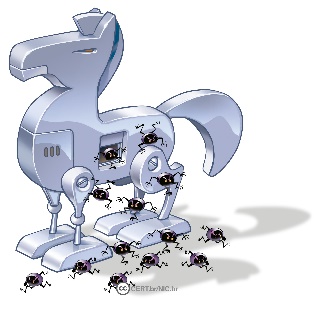 Cavalo de troia/trojan
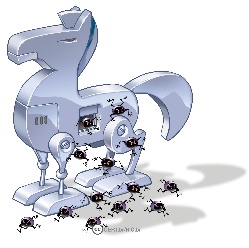 Programa que, além de executar as funções para as quais foi aparentemente projetado, também executa outras funções, normalmente maliciosas, e sem o conhecimento do usuário

Necessita ser explicitamente executado para ser instalado
Pode ser instalado:
pelo próprio usuário
por atacantes
após invadirem o equipamento, alteram programas já existentes para  executarem ações maliciosas, além das funções originais
[Speaker Notes: Cavalo de troia, trojan ou trojan-horse, é um programa que, além de executar as funções para as quais foi aparentemente projetado, também executa outras funções, normalmente maliciosas, e sem o conhecimento do usuário.
Exemplos de trojans são programas que você recebe ou obtém de sites na Internet e que parecem ser apenas álbuns de fotos, jogos e protetores de tela, entre outros. Estes programas, geralmente, consistem de um único arquivo e necessitam ser explicitamente executados para que sejam instalados no equipamento.
Trojans também podem ser instalados por atacantes que, após invadirem um equipamento, alteram programas já existentes para que, além de continuarem a desempenhar as funções originais, também executem ações maliciosas.
O "Cavalo de Troia", segundo a mitologia grega, foi uma grande estátua, utilizada como instrumento de guerra pelos gregos para obter acesso à cidade de Troia. A estátua do cavalo foi recheada com soldados que, durante a noite, abriram os portões da cidade possibilitando a entrada dos gregos e a dominação de Troia.]
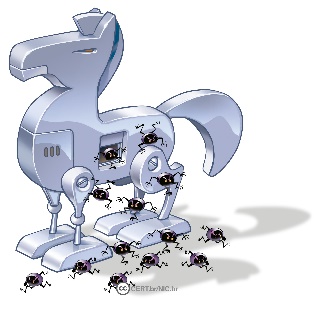 Tipos de trojans
Trojan Downloader
Trojan Dropper
Trojan Backdoor
Trojan DoS
Trojan Destrutivo
Trojan Clicker
Trojan Proxy
Trojan Spy
Trojan Banker (Bancos)
[Speaker Notes: Há diferentes tipos de trojans, classificados de acordo com as ações maliciosas que costumam executar ao infectar um equipamento. Alguns destes tipos são:
Trojan Downloader: instala outros códigos maliciosos, obtidos de sites na Internet.
Trojan Dropper: instala outros códigos maliciosos, embutidos no próprio código do trojan.
Trojan Backdoor: inclui backdoors, possibilitando o acesso remoto do atacante ao equipamento.
Trojan DoS: instala ferramentas de negação de serviço e as utiliza para desferir ataques.
Trojan Destrutivo: altera/apaga arquivos e diretórios, formata o disco rígido e pode deixar o computador fora de operação.
Trojan Clicker: redireciona a navegação do usuário para sites específicos, com o objetivo de aumentar a quantidade de acessos a estes sites ou apresentar propagandas.
Trojan Proxy: instala um servidor de proxy, possibilitando que o equipamento seja utilizado para navegação anônima e para envio de spam.
Trojan Spy: instala programas spyware e os utiliza para coletar informações sensíveis, como senhas e números de cartão de crédito, e enviá-las ao atacante.
Trojan Banker ou Bancos: coleta dados bancários do usuário, através da instalação de programas spyware que são ativados quando sites de Internet Banking são acessados. É similar ao Trojan Spy porém com objetivos mais específicos.
Esta classificação baseia-se em coletânea feita sobre os nomes mais comumente usados pelos programas antimalware.]
Ransomware (1/2)
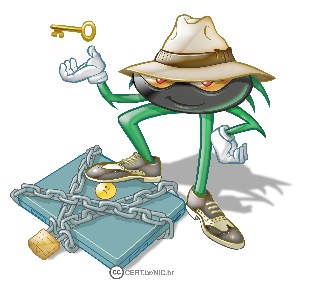 Programa que torna inacessíveis os dados armazenados em um equipamento, geralmente usando criptografia, e que exige pagamento de resgate para restabelecer o acesso ao usuário

Dois tipos principais:
Locker: impede o acesso ao equipamento
Crypto: impede o acesso aos dados armazenados no equipamento, geralmente usando criptografia
Ransomware (2/2)
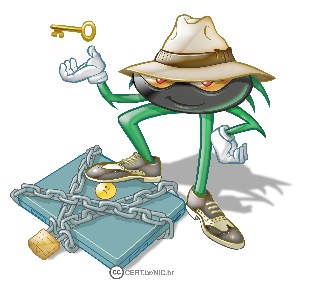 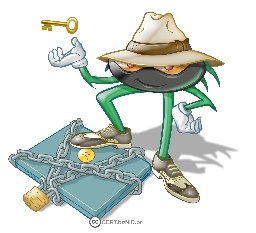 Normalmente usa criptografia forte
Costuma buscar outros dispositivos conectados, locais ou em rede, e criptografá-los também
Pagamento do resgate (ransom) geralmente feito via bitcoins
Reforça a importância de ter backups
mesmo pagando o resgate não há garantias de que o acesso será restabelecido
Backdoor (1/2)
Programa que permite o retorno de um invasor a um equipamento comprometido, por meio da inclusão de serviços criados ou modificados para este fim
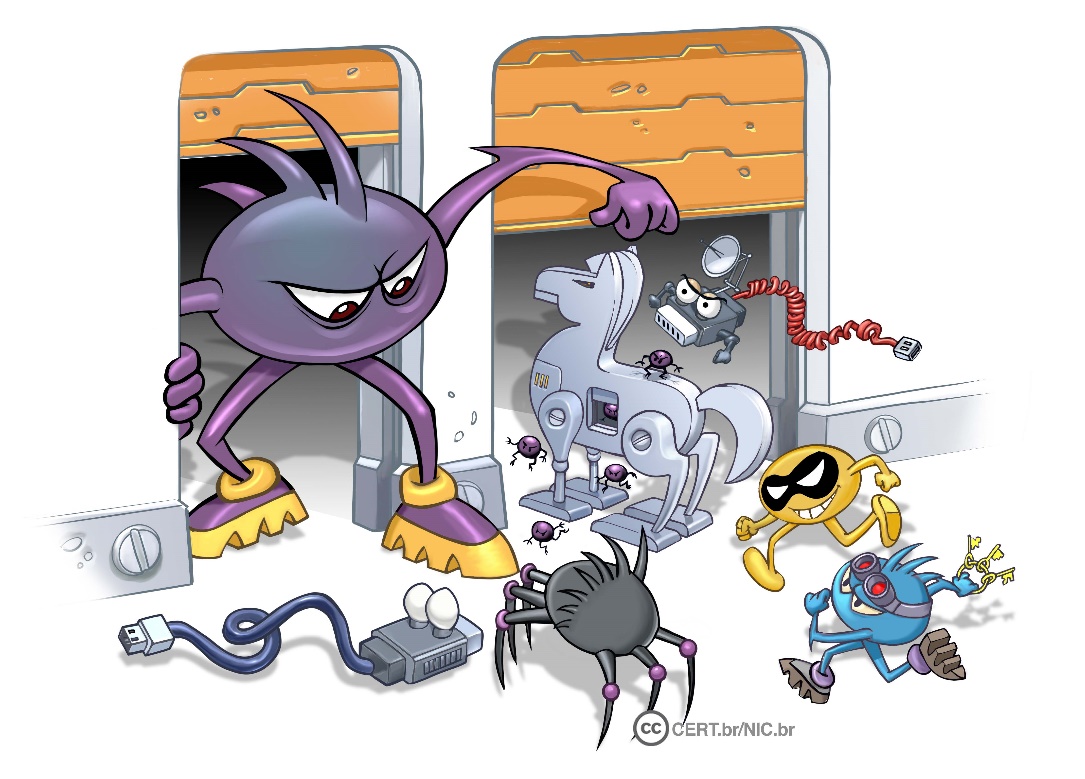 Backdoor (2/2)
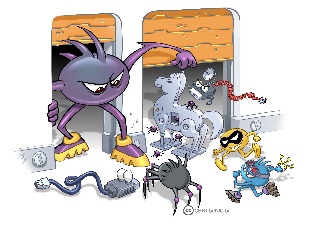 Pode ser incluído:
pela ação de outros códigos maliciosos
que tenham previamente infectado o equipamento
por atacantes
que tenham invadido o equipamento

Após incluído:
usado para assegurar o acesso futuro ao equipamento
permitindo que seja acessado remotamente
sem ter que recorrer novamente as métodos já usados
[Speaker Notes: O backdoor pode ser incluído pela ação de outros códigos maliciosos, que tenham previamente infectado o equipamento, ou por atacantes, que exploram vulnerabilidades existentes nos programas instalados no equipamento para invadi-lo.
Após incluído, o backdoor é usado para assegurar o acesso futuro ao equipamento comprometido, permitindo que ele seja acessado remotamente, sem que haja necessidade de recorrer novamente aos métodos utilizados na realização da invasão ou infecção e, na maioria dos casos, sem que seja notado.
A forma usual de inclusão de um backdoor consiste na disponibilização de um novo serviço ou na substituição de um determinado serviço por uma versão alterada, normalmente possuindo recursos que permitem o acesso remoto. Programas de administração remota, como BackOrifice, NetBus, SubSeven, VNC e Radmin, se mal configurados ou utilizados sem o consentimento do usuário, também podem ser classificados como backdoors.
Há casos de backdoors incluídos propositalmente por fabricantes de programas, sob alegação de necessidades administrativas. Esses casos constituem uma séria ameaça à segurança de um equipamento que contenha um destes programas instalados pois, além de comprometerem a privacidade do usuário, também podem ser usados por invasores para acessarem remotamente o equipamento.]
RAT (Remote Access Trojan)
Programa que combina as características de trojan e backdoor
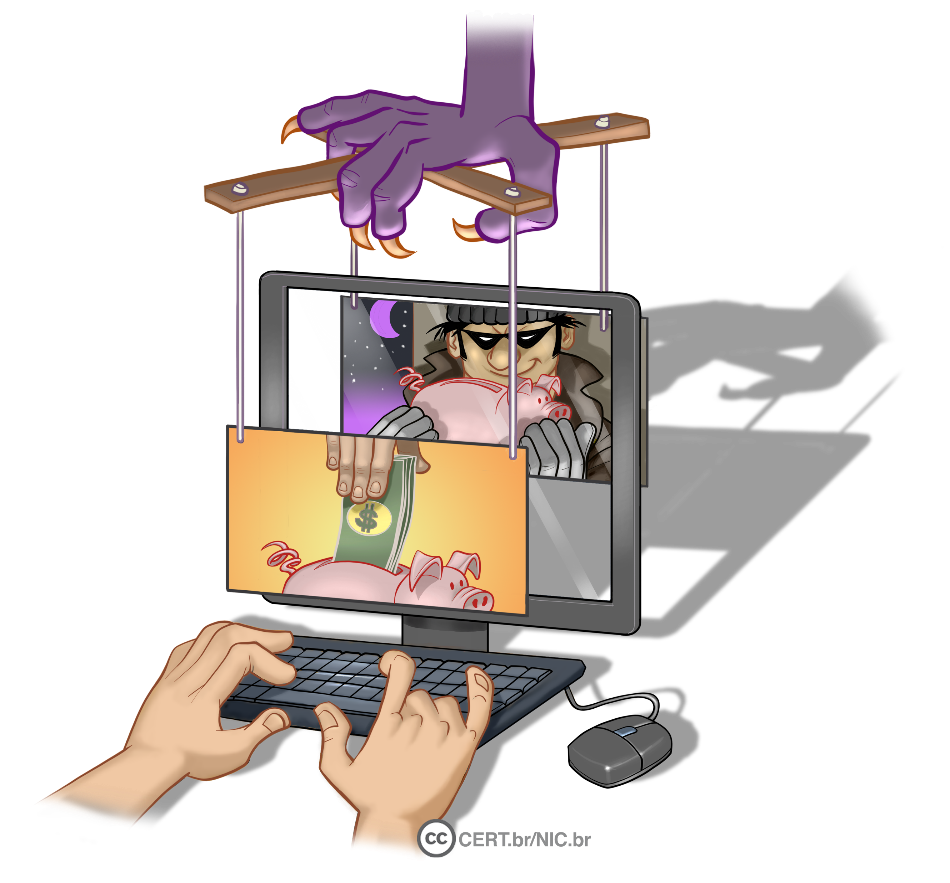 Permite ao atacante acessar o equipamento remotamente e executar ações como se fosse o usuário
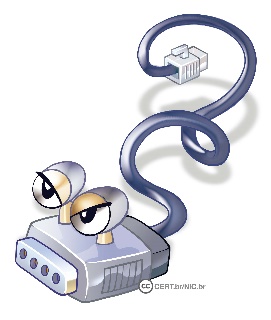 Worm (1/2)
Programa capaz de se propagar automaticamente pelas redes, enviando cópias de si mesmo de equipamento para equipamento

Modo de propagação:
execução direta das cópias
exploração automática de vulnerabilidades em programas
Consomem muitos recursos
devido à grande quantidade de cópias geradas
podem afetar:
o desempenho de redes
o uso dos equipamentos
[Speaker Notes: Worm é um programa capaz de se propagar automaticamente pelas redes, enviando cópias de si mesmo de equipamento para equipamento.
Diferente do vírus, o worm não se propaga por meio da inclusão de cópias de si mesmo em outros programas ou arquivos, mas sim pela execução direta de suas cópias ou pela exploração automática de vulnerabilidades existentes em programas instalados nos equipamentos.
Worms são notadamente responsáveis por consumir muitos recursos, devido à grande quantidade de cópias de si mesmo que costumam propagar e, como consequência, podem afetar o desempenho de redes e a utilização dos equipamentos.]
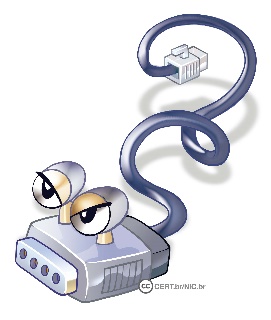 Worm (2/2)
Processo de propagação e infecção:
Identificação dos equipamentos alvos
Envio das cópias
Ativação das cópias
Reinício do processo
[Speaker Notes: O processo de propagação e infecção do worm ocorre da seguinte maneira:
Identificação dos equipamentos alvos: após infectar um equipamento, o worm tenta se propagar e continuar o processo de infecção. Para isto, necessita identificar os equipamentos alvos para os quais tentará se copiar, o que pode ser feito de uma ou mais das seguintes maneiras: efetuar varredura na rede e identificar equipamentos ativos; aguardar que outros equipamentos contatem o equipamento infectado; utilizar listas contendo a identificação dos alvos; usar informações contidas no equipamento infectado.
Envio das cópias: após identificar os alvos, o worm efetua cópias de si mesmo e tenta enviá-las para estes equipamentos, por uma ou mais das seguintes formas: como parte da exploração de vulnerabilidades existentes em programas instalados no equipamento alvo; anexadas a e-mails; via canais de IRC (Internet Relay Chat); via programas de troca de mensagens instantâneas; incluídas em pastas compartilhadas em redes locais ou do tipo P2P (Peer to Peer).
Ativação das cópias: após realizado o envio da cópia, o worm necessita ser executado para que a infecção ocorra, o que pode acontecer de uma ou mais das seguintes maneiras: 
imediatamente após ter sido transmitido, pela exploração de vulnerabilidades em programas sendo executados no equipamento alvo no momento do recebimento da cópia;
diretamente pelo usuário, pela execução de uma das cópias enviadas ao seu equipamento;
pela realização de uma ação específica do usuário, a qual o worm está condicionado como, por exemplo, a inserção de uma mídia removível.
Reinício do processo: após o alvo ser infectado, o processo de propagação e infecção recomeça, sendo que, a partir de agora, o equipamento que antes era o alvo passa a ser também o equipamento originador dos ataques.]
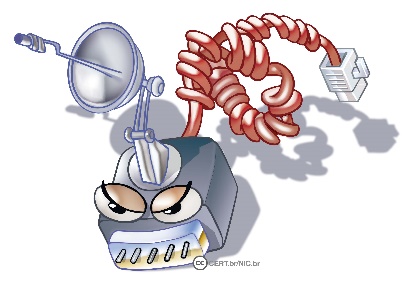 Bot
Programa que dispõe de mecanismos de comunicação com o invasor que permitem que ele seja controlado remotamente

Modo de propagação similar ao worm:
execução direta das cópias
exploração automática de vulnerabilidades em programas
Comunicação entre o invasor e o equipamento infectado pode ocorrer via:
canais de IRC
servidores web
redes P2P, etc.
[Speaker Notes: Bot é um programa que dispõe de mecanismos de comunicação com o invasor que permitem que ele seja controlado remotamente. Possui processo de infecção e propagação similar ao do worm, ou seja, é capaz de se propagar automaticamente, explorando vulnerabilidades existentes em programas instalados nos equipamentos.
A comunicação entre o invasor e o computador infectado pelo bot pode ocorrer via canais de IRC, servidores web e redes do tipo P2P, entre outros meios. Ao se comunicar, o invasor pode enviar instruções para que ações maliciosas sejam executadas, como desferir ataques, furtar dados do equipamento infectado e enviar spam.]
Zumbi
Zumbi é como também é chamado um equipamento infectado por um bot, pois pode ser controlado remotamente, sem o conhecimento do seu dono
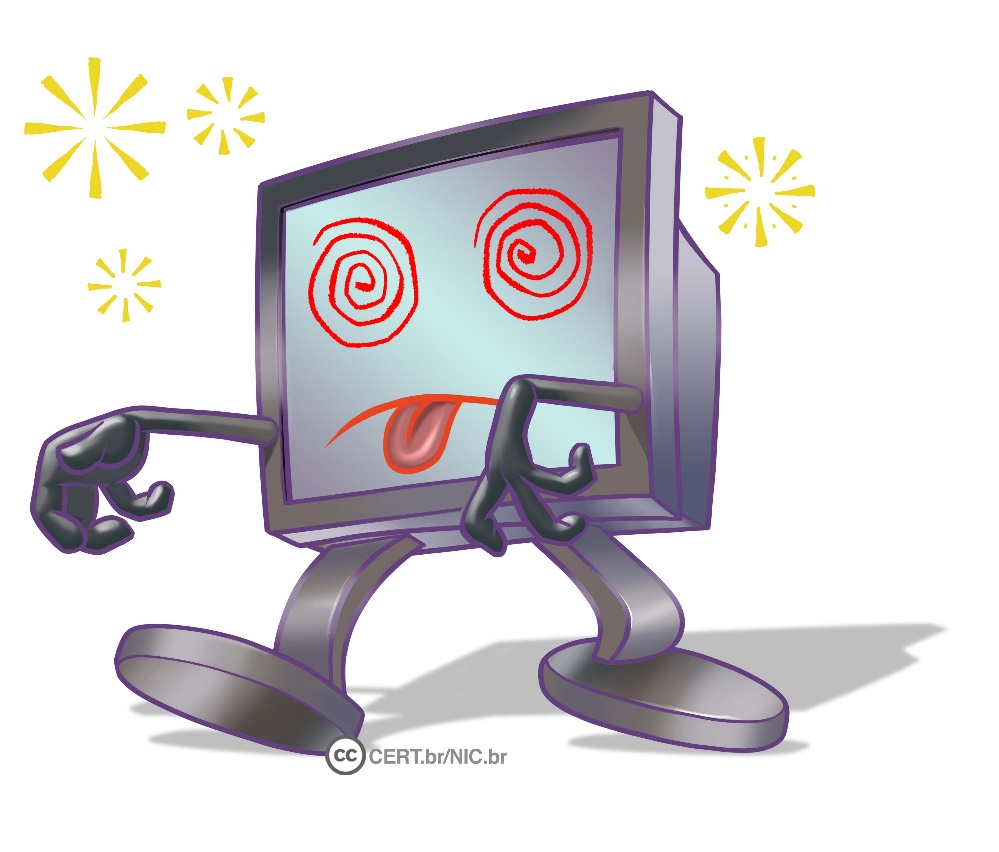 [Speaker Notes: Um equipamento infectado por um bot também pode ser chamado de spam zombie quando o bot instalado o transforma em um servidor de e-mails e o utiliza para o envio de spam.]
Botnet
Rede formada por centenas ou milhares de equipamentos zumbis e que permite potencializar as ações danosas dos bots
O controlador da botnet pode:
usá-la para seus próprios ataques
alugá-la para outras pessoas ou grupos que desejem executar ações maliciosas específicas
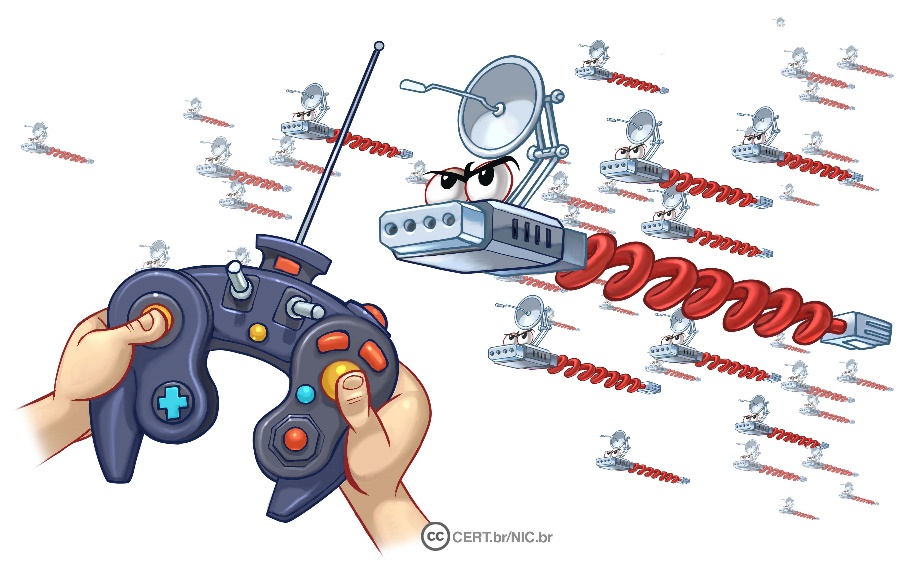 [Speaker Notes: Algumas das ações maliciosas que costumam ser executadas por intermédio de botnets são: ataques distribuídos de negação de serviço (DDoS), propagação de códigos maliciosos (inclusive do próprio bot), coleta de informações de um grande número de equipamentos, envio de spam e camuflagem da identidade do atacante (com o uso de proxies instalados nos zumbis).]
Spyware
Programa projetado para monitorar as atividades de um sistema e enviar as informações coletadas para terceiros
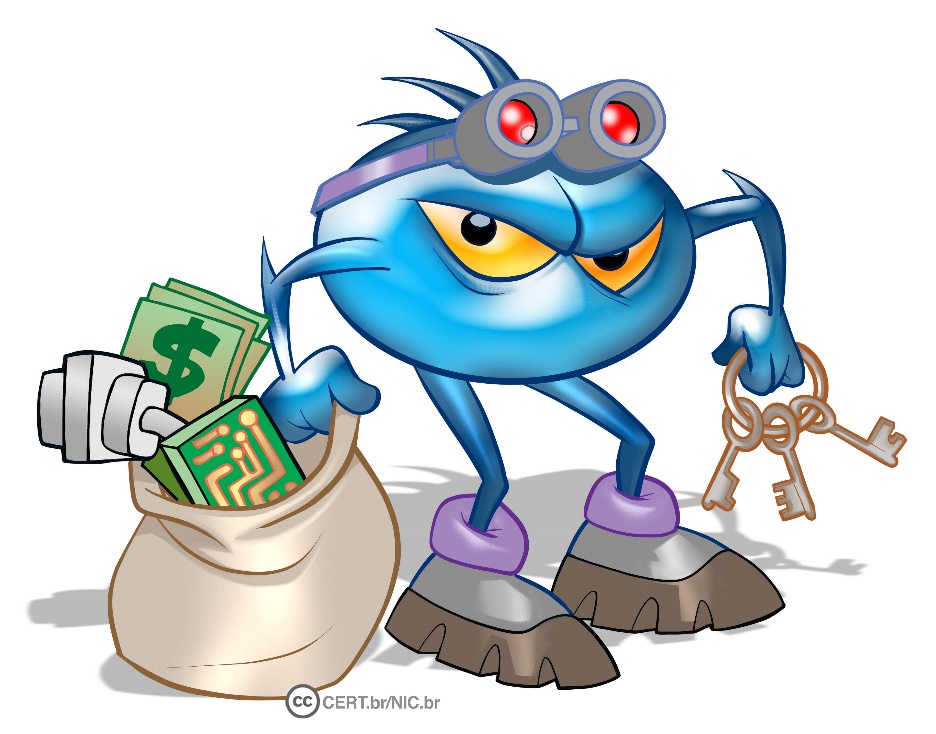 [Speaker Notes: Spyware pode ser usado tanto de forma legítima quanto maliciosa, dependendo de como é instalado, das ações realizadas, do tipo de informação monitorada e do uso que é feito por quem recebe as informações coletadas. Pode ser considerado de uso:
Legítimo: quando instalado em um equipamento pessoal, pelo próprio dono ou com consentimento deste, com o objetivo de verificar se outras pessoas o estão utilizando de modo abusivo ou não autorizado.
Malicioso: quando executa ações que podem comprometer a privacidade do usuário e a segurança do equipamento, como monitorar e capturar informações referentes à navegação do usuário ou inseridas em outros programas (por exemplo, conta de usuário e senha).]
Tipos de spyware
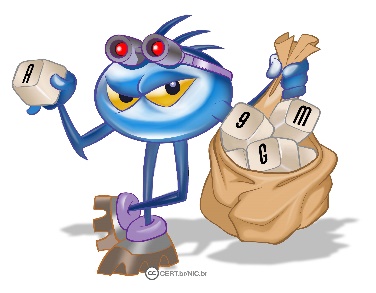 Keylogger: capaz de capturar e armazenar as teclas digitadas pelo usuário no teclado do equipamento

Screenlogger: capaz de armazenar a posição do cursor e a tela apresentada no monitor, nos momentos em que o mouse é clicado, ou a região que circunda a posição onde o mouse é clicado

Adware: projetado para apresentar propagandas
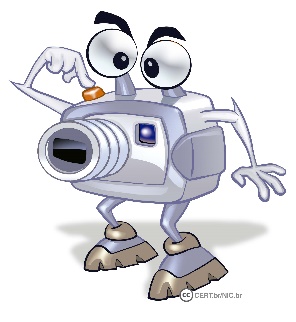 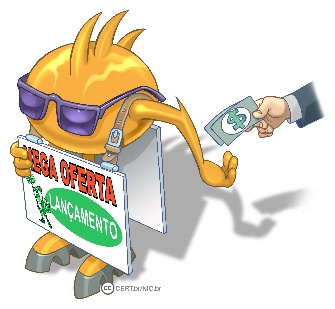 [Speaker Notes: Alguns tipos específicos de programas spyware são:
Keylogger: capaz de capturar e armazenar as teclas digitadas pelo usuário no teclado do equipamento. Sua ativação, em muitos casos, é condicionada a uma ação prévia do usuário, como o acesso a um site específico de comércio eletrônico ou de Internet Banking.
Screenlogger: similar ao keylogger, capaz de armazenar a posição do cursor e a tela apresentada no monitor, nos momentos em que o mouse é clicado, ou a região que circunda a posição onde o mouse é clicado. É bastante utilizado por atacantes para capturar as teclas digitadas pelos usuários em teclados virtuais, disponíveis principalmente em sites de Internet Banking.
Adware: projetado especificamente para apresentar propagandas. Pode ser usado para fins legítimos, quando incorporado a programas e serviços, como forma de patrocínio ou retorno financeiro para quem desenvolve programas livres ou presta serviços gratuitos. Também pode ser usado para fins maliciosos, quando as propagandas apresentadas são direcionadas, de acordo com a navegação do usuário e sem que este saiba que tal monitoramento está sendo feito.]
Rootkit
Conjunto de programas e técnicas que permite esconder e assegurar a presença de um invasor ou de outro código malicioso em um equipamento comprometido

Pode ser usado para:
remover evidências em arquivos de logs
instalar outros códigos maliciosos
esconder atividades e informações
capturar informações da rede
mapear potenciais vulnerabilidades em outros equipamentos
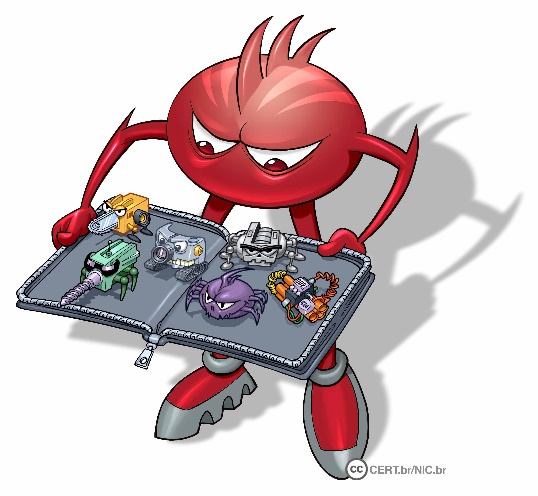 [Speaker Notes: É importante ressaltar que o nome rootkit não indica que os programas e as técnicas que o compõe são usadas para obter acesso privilegiado a um equipamento, mas sim para mantê-lo. O termo rootkit origina-se da junção das palavras "root" (que corresponde à conta de superusuário ou administrador do equipamento em sistemas Unix) e "kit" (que corresponde ao conjunto de programas usados para manter os privilégios de acesso desta conta).]
Cuidados a serem tomados
[Speaker Notes: Nos próximos slides são apresentados alguns dos principais cuidados que devem ser tomados para proteger seus equipamentos dos códigos maliciosos.]
Mantenha os equipamentos atualizados (1/2)
Use apenas programas originais
Tenha sempre as versões mais recentes dos programas
Configure os programas para serem atualizados automaticamente
Remova:
as versões antigas
os programas que você não utiliza mais
programas não usados tendem a:
ser esquecidos
ficar com versões antigas e potencialmente vulneráveis
[Speaker Notes: Fabricantes de programas (software) costumam lançar novas versões quando há recursos a serem adicionados e vulnerabilidades a serem corrigidas. Sempre que uma nova versão for lançada, ela deve ser prontamente instalada, pois isto pode ajudar a proteger seu equipamento da ação de atacantes e códigos maliciosos. Além disto, alguns fabricantes deixam de dar suporte e de desenvolver atualizações para versões antigas, o que significa que vulnerabilidades que possam vir a ser descobertas não serão corrigidas.
Remova programas que você não utiliza mais. Programas não usados tendem a ser esquecidos e a ficar com versões antigas (e potencialmente vulneráveis);
remova as versões antigas. Existem programas que permitem que duas ou mais versões estejam instaladas ao mesmo tempo. Nestes casos, você deve manter apenas a versão mais recente e remover as mais antigas;
tenha o hábito de verificar a existência de novas versões, por meio de opções disponibilizadas pelos próprios programas ou acessando diretamente os sites dos fabricantes.]
Mantenha os equipamentos atualizados (2/2)
Programe as atualizações automáticas para serem baixadas e aplicadas em um horário em que o equipamento esteja ligado e conectado à Internet

Cheque periodicamente por novas atualizações usando as opções disponíveis nos programas

Crie um disco de recuperação de sistema
certifique-se de tê-lo por perto no caso de emergências
[Speaker Notes: Quando vulnerabilidades são descobertas, certos fabricantes costumam lançar atualizações específicas, chamadas de patches, hot fixes ou service packs. Portanto, para manter os programas instalados livres de vulnerabilidades, além de manter as versões mais recentes, é importante que sejam aplicadas todas as atualizações disponíveis.
Configure para que os programas sejam atualizados automaticamente;
programe as atualizações automáticas para serem baixadas e aplicadas em horários em que seu equipamento esteja ligado e conectado à Internet;
no caso de programas que não possuam o recurso de atualização automática, ou caso você opte por não utilizar este recurso, é importante visitar constantemente os sites dos fabricantes para verificar a existência de novas atualizações.
Discos de recuperação são úteis em caso de emergência, como atualizações malsucedidas ou desligamentos abruptos que tenham corrompido arquivos essenciais ao funcionamento do sistema (causados geralmente por queda de energia). Além disso, também podem ocorrer caso seu equipamento seja infectado e o código malicioso tenha apagado arquivos essenciais. Podem ser criados por meio de opções do sistema operacional ou de programas antivírus que ofereçam esta funcionalidade.]
Use mecanismos de proteção (1/2)
Instale um antivírus (antimalware)
mantenha-o atualizado, incluindo o arquivo de assinaturas
atualize o arquivo de assinaturas pela rede, de preferência diariamente
configure-o para verificar automaticamente:
toda e qualquer extensão de arquivo
arquivos anexados aos e-mails e obtidos pela Internet
discos rígidos e unidades removíveis
verifique sempre os arquivos recebidos antes de abri-los ou executá-los
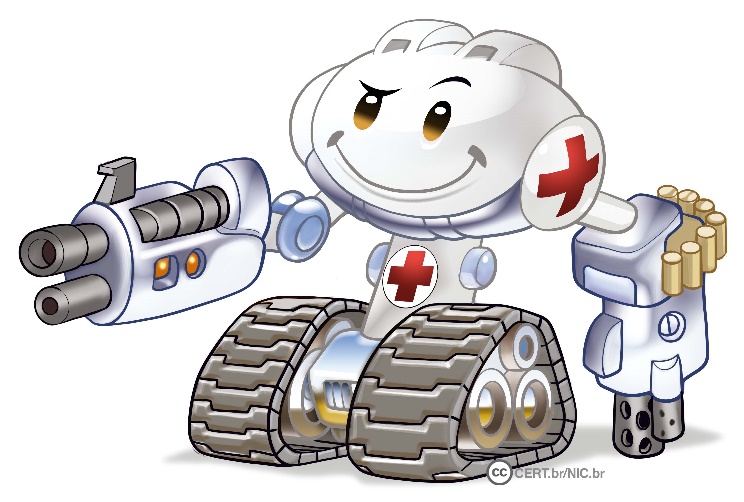 [Speaker Notes: Ferramentas antimalware (antivírus, antispyware, antirootkit e antitrojan) são aquelas que procuram detectar e, então, anular ou remover os códigos maliciosos de um equipamento. Entre as diferentes ferramentas existentes, a que engloba a maior quantidade de funcionalidades é o antivírus. 
Configure seu antivírus para verificar todos os formatos de arquivo pois, apesar de inicialmente algumas extensões terem sido mais usadas para a disseminação de códigos maliciosos, atualmente isso já não é mais válido.]
Use mecanismos de proteção (2/2)
Crie um disco de emergência de seu antivírus
use-o se desconfiar que:
o antivírus instalado está desabilitado ou comprometido
o comportamento do equipamento está estranho
mais lento
gravando ou lendo o disco rígido com muita frequência, etc.
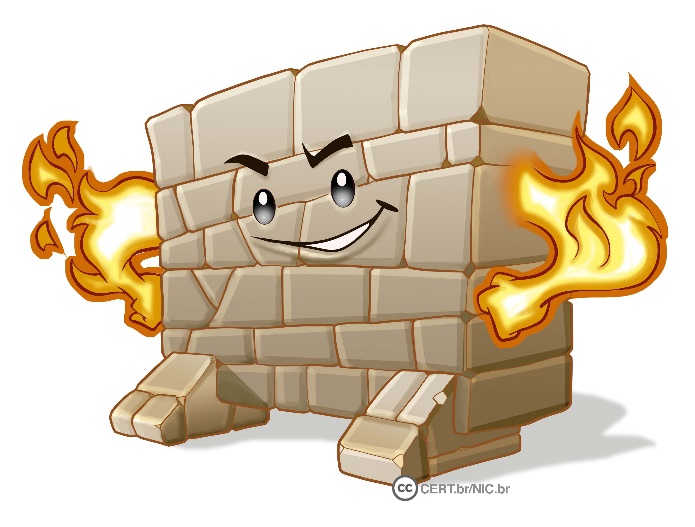 Assegure-se de ter um firewall pessoal instalado e ativo
[Speaker Notes: Firewall pessoal é um tipo específico de firewall que é utilizado para proteger um equipamento contra acessos não autorizados vindos da Internet. Os programas antivírus, apesar da grande quantidade de funcionalidades, não são capazes de impedir que um atacante tente explorar, via rede, alguma vulnerabilidade existente em seu equipamento e nem de evitar o acesso não autorizado. Devido a isto, além da instalação do antivírus, é necessário que você utilize um firewall pessoal.
Verifique periodicamente os logs gerados pelo seu firewall pessoal, sistema operacional e antivírus (observe se há registros que possam indicar algum problema de segurança).]
Ao instalar aplicativos de terceiros
Verifique se as permissões de instalação e execução são coerentes
Seja cuidadoso ao:
permitir que os aplicativos acessem seus dados pessoais
selecionar os aplicativos, escolhendo aqueles:
bem avaliados
com grande quantidade de usuários
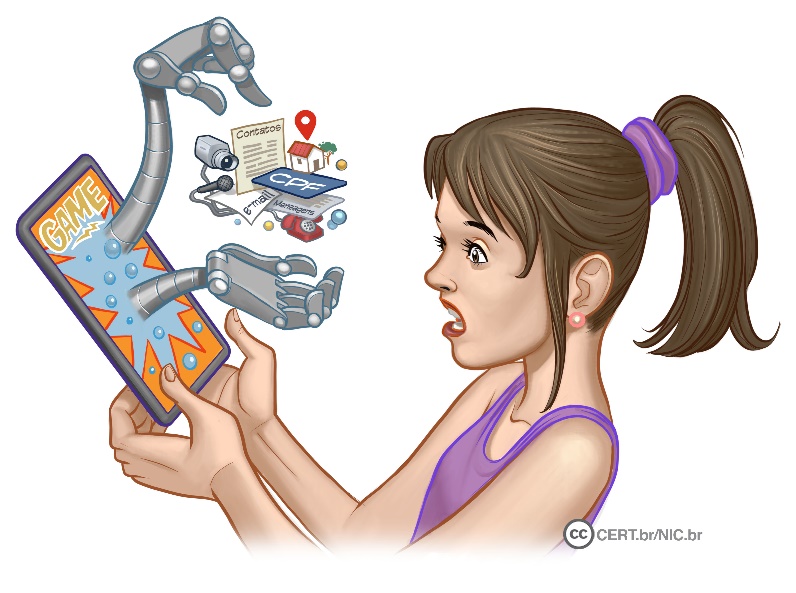 [Speaker Notes: Plug-ins, complementos e extensões são programas geralmente desenvolvidos por terceiros e que podem prover funcionalidades extras. Costumam ser disponibilizados em repositórios, onde podem ser baixados livremente ou comprados. Alguns repositórios efetuam controle rígido antes de disponibilizá-los, outros utilizam classificações referentes ao tipo de revisão, enquanto outros não efetuam controle. Apesar de grande parte ser confiável, há a chance de existir programas especificamente criados para executar atividades maliciosas ou que, devido a erros de implementação, possam executar ações danosas em seu equipamento.
Assegure-se de ter mecanismos de segurança instalados e atualizados, antes de instalar programas desenvolvidos por terceiros;
mantenha os programas instalados sempre atualizados;
procure obter arquivos apenas de fontes confiáveis;
veja comentários de outros usuários sobre o programa, antes de instalá-lo;
seja cuidadoso ao instalar programas que ainda estejam em processo de revisão;
denuncie aos responsáveis pelo repositório caso identifique programas maliciosos.]
Faça backups regularmente (1/3)
Mantenha os backups atualizados
de acordo com a frequência de alteração dos dados
Configure para sejam feitos automaticamente
certifique-se de que estejam realmente sendo feitos
Mantenha várias cópias
backups redundantes
para evitar perder seus dados:
em incêndio, inundação, furto ou pelo uso de mídias defeituosas
caso uma das cópias seja infectada
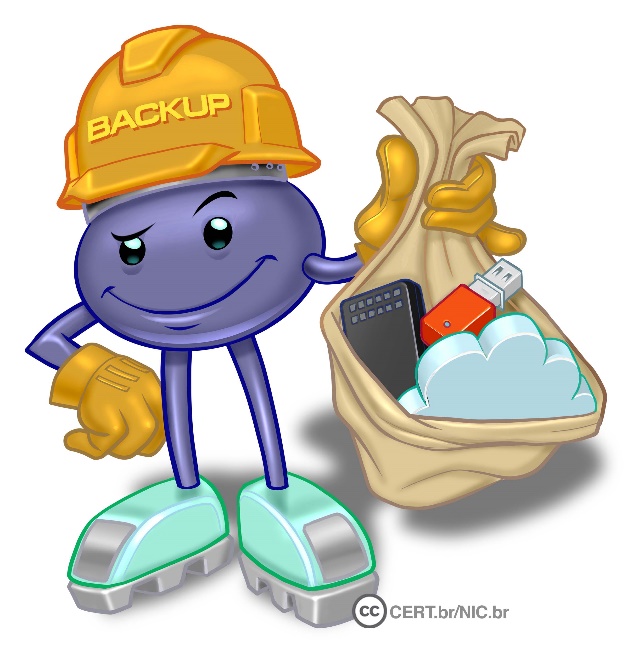 [Speaker Notes: Mantenha backups em locais seguros, bem condicionados e com acesso restrito;
além dos backups periódicos, sempre faça backups antes de efetuar grandes alterações no sistema e de enviar o equipamento para manutenção;
armazene dados sensíveis em formato criptografado;
cuidado com mídias obsoletas;
assegure-se de conseguir recuperar seus backups;
mantenha seus backups organizados e identificados;
copie dados que você considere importantes e evite aqueles que podem ser obtidos de fontes externas confiáveis, como os referentes ao sistema operacional ou aos programas instalados.]
Faça backups regularmente (2/3)
Assegure-se de conseguir recuperar seus backups
Nunca recupere um backup se desconfiar que ele contém dados não confiáveis
Mantenha os backups desconectados do sistema
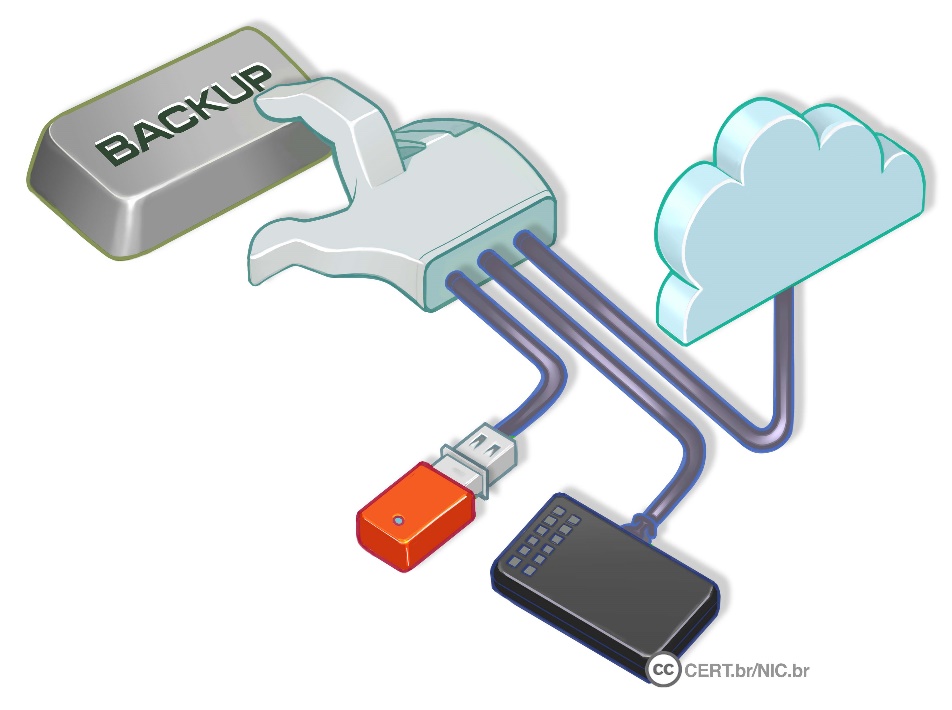 Faça backups regularmente (3/3)
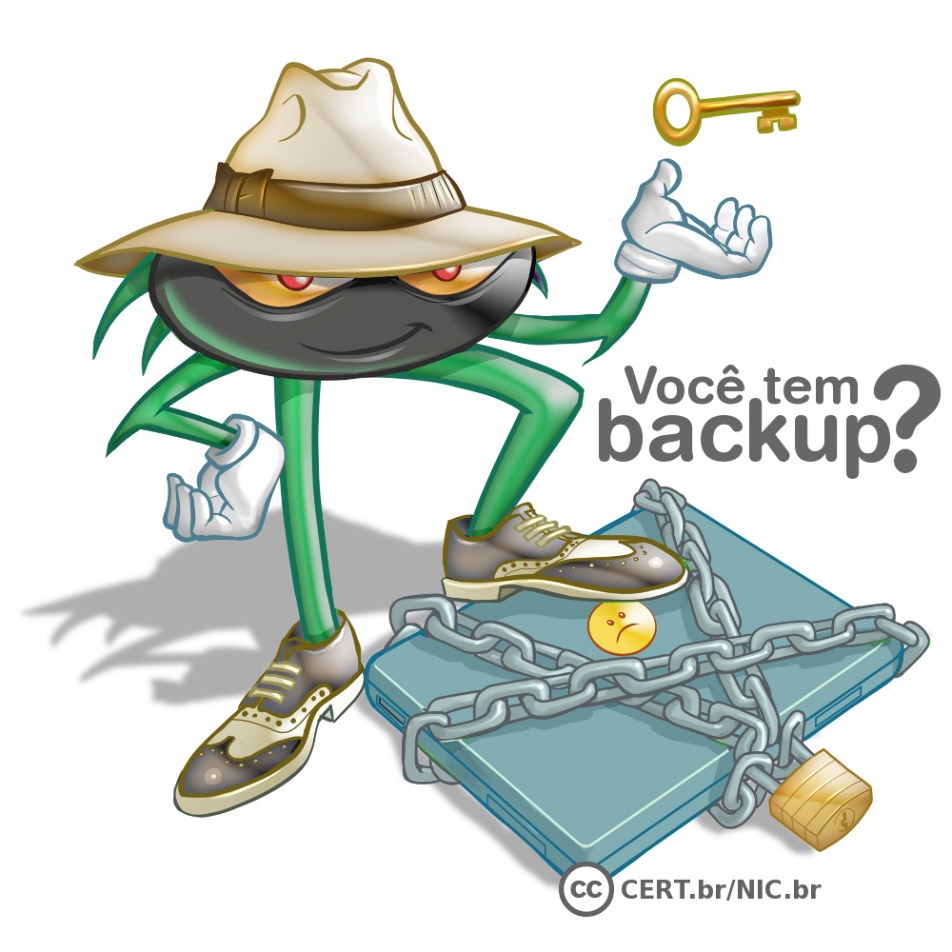 Backup é a solução mais efetiva contra ransomware
Seja cuidadoso ao clicar em links
Antes de clicar em um link curto:
use complementos que permitam visualizar o link de destino

Mensagens de conhecidos nem sempre são confiáveis
o campo de remetente do e-mail pode ter sido falsificado, ou
podem ter sido enviadas de contas falsas ou invadidas
[Speaker Notes: Alguns mecanismos, como os programas antivírus, são importantes para proteger seu equipamento contra ameaças já conhecidas, mas podem não servir para aquelas ainda não detectadas. Novos códigos maliciosos podem surgir, a velocidades nem sempre acompanhadas pela capacidade de atualização dos mecanismos de segurança e, por isto, adotar uma postura preventiva é tão importante quanto as outras medidas de segurança aplicadas.]
Outros
Use a conta de administrador do sistema apenas quando necessário
a ação do código malicioso será limitada às permissões de acesso do usuário que estiver acessando o sistema
Cuidado com extensões ocultas
alguns sistemas possuem como configuração padrão ocultar a extensão de tipos de arquivos conhecidos
Desabilite a auto-execução de:
mídias removíveis
arquivos anexados
[Speaker Notes: Quando um programa é executado, ele herda as permissões da conta do usuário que o executou e pode realizar operações e acessar arquivos de acordo com estas permissões. Se o usuário em questão estiver utilizando a conta de administrador, então o programa poderá executar qualquer tipo de operação e acessar todo tipo de arquivo. 
A conta de administrador, portanto, deve ser usada apenas em situações nas quais uma conta padrão não tenha privilégios suficientes para realizar uma operação. E, sobretudo, pelo menor tempo possível. 
Muitas pessoas, entretanto, por questões de comodidade ou falta de conhecimento, utilizam esta conta para realizar todo tipo de atividade. Utilizar nas atividades cotidianas uma conta com privilégios de administrador é um hábito que deve ser evitado, pois você pode, por exemplo, apagar acidentalmente arquivos essenciais para o funcionamento do sistema operacional ou instalar inadvertidamente um código malicioso, que terá acesso irrestrito ao seu equipamento.
Tenha cuidado com extensões ocultas. Alguns sistemas possuem como configuração padrão ocultar a extensão de tipos de arquivos conhecidos. Exemplo: se um atacante renomear o arquivo "exemplo.scr" para "exemplo.txt.scr", ao ser visualizado o nome do arquivo será mostrado como "exemplo.txt", já que a extensão ".scr" não será mostrada.]